EXPRESIONES DE CORTESÍAPolite expressions
Gracias.
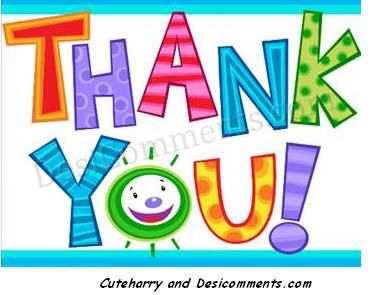 ¡Muchas gracias!
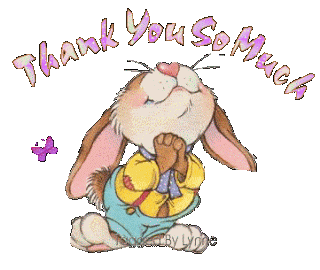 De nada.
~~~
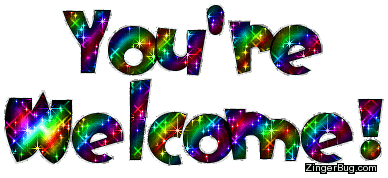 Por favor.
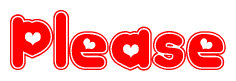 !Perdóname!
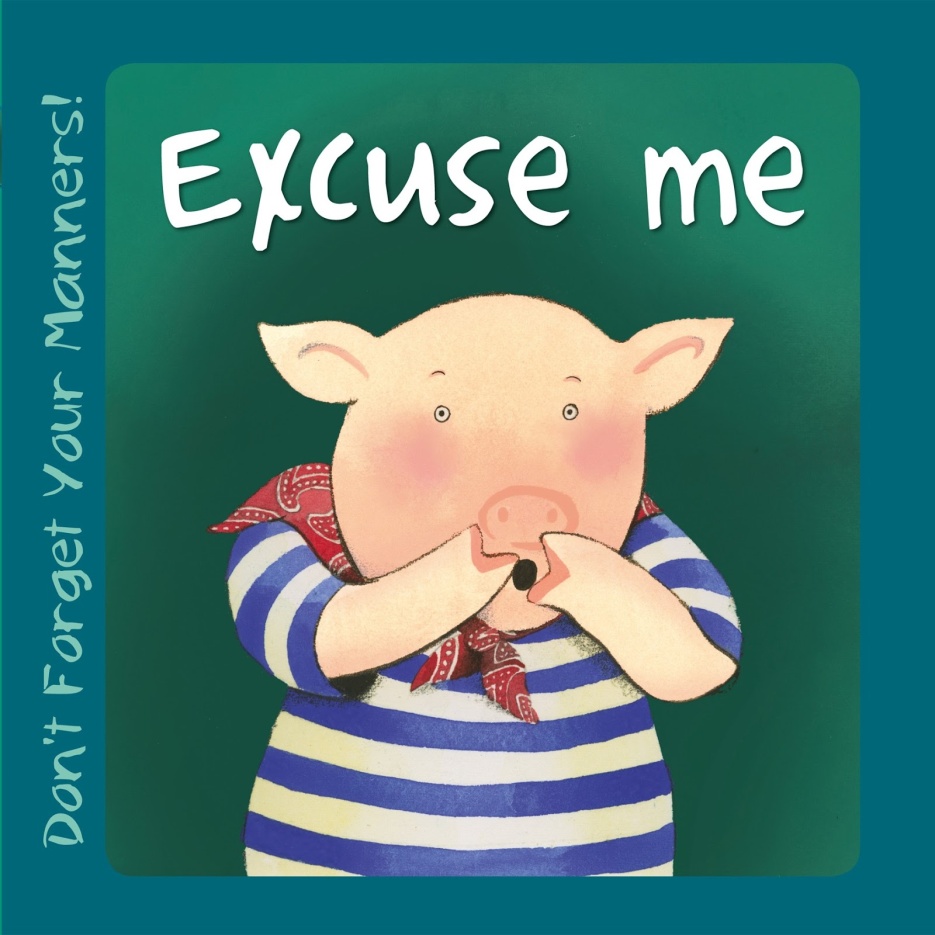 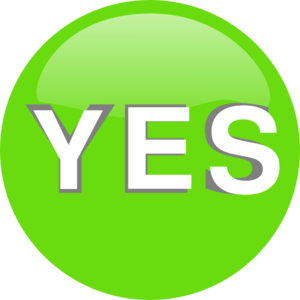 Sí.
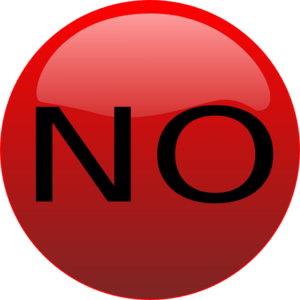 No.
No means no and sí means yes,
Sí means yes, sí means yes.
No means no, and sí means yes,
Hablo español.
Tune = “Mary had a little lamb”